City of Blaine Council
City Of Blaine Land Use Code Enforcement
March 8 at 6:00 PM

Zoom Meeting
Allison Tompkins
Community Planner I
Code Enforcement Officer

City of Blaine Community Development Services
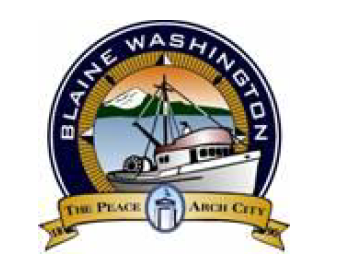 Study Session Outline
2
[Speaker Notes: Police = Constitutional Power]
History of Police Power
3
[Speaker Notes: State police power comes from the Tenth Amendment to the Constitution, which gives states the rights and powers which are not delegated to the Federal Government. States are thus granted the power to establish and enforce laws protecting the welfare, safety, and health of the public.
In the early 20th century, municipalities began developed zoning ordinance under the10th amendment, which looked to separate hazardous and harmful land uses from residential development and public spaces on a city wide scale. Along with this came regulations and processes for abating nuisances on individual properties that pose harm to the public on a neighborhood scale. 
On a State level. Local jurisdictions are granted power through the RCW, WAC and growth management act to develop, regulate and enforce land use and zoning standards.]
Complaint Based Enforcement
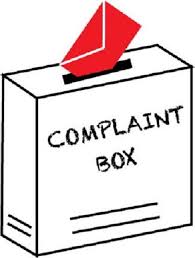 4
[Speaker Notes: On a local level, police power is exercised through complaint based policies… which hold the community and staff members equally responsible for enforcing nuisances. 

Most code enforcement programs are complaint-driven. Complaints result in an inspection and a warning letter to the violator, followed by a notice of citation if action to correct the violation have not been taken by the property owner. This is followed by official abatement proceedings if the violator still has not take care of the problem within a specified period of time. As an alternative to abatement, some cities use neighborhood mediation centers and voluntary agreements. Except for situations of imminent or immediate danger, the enforcement of nuisance provisions is a policy issue dependent on the level of service a community can provide with available resources.]
Goals and Accomplishments of 2020
5
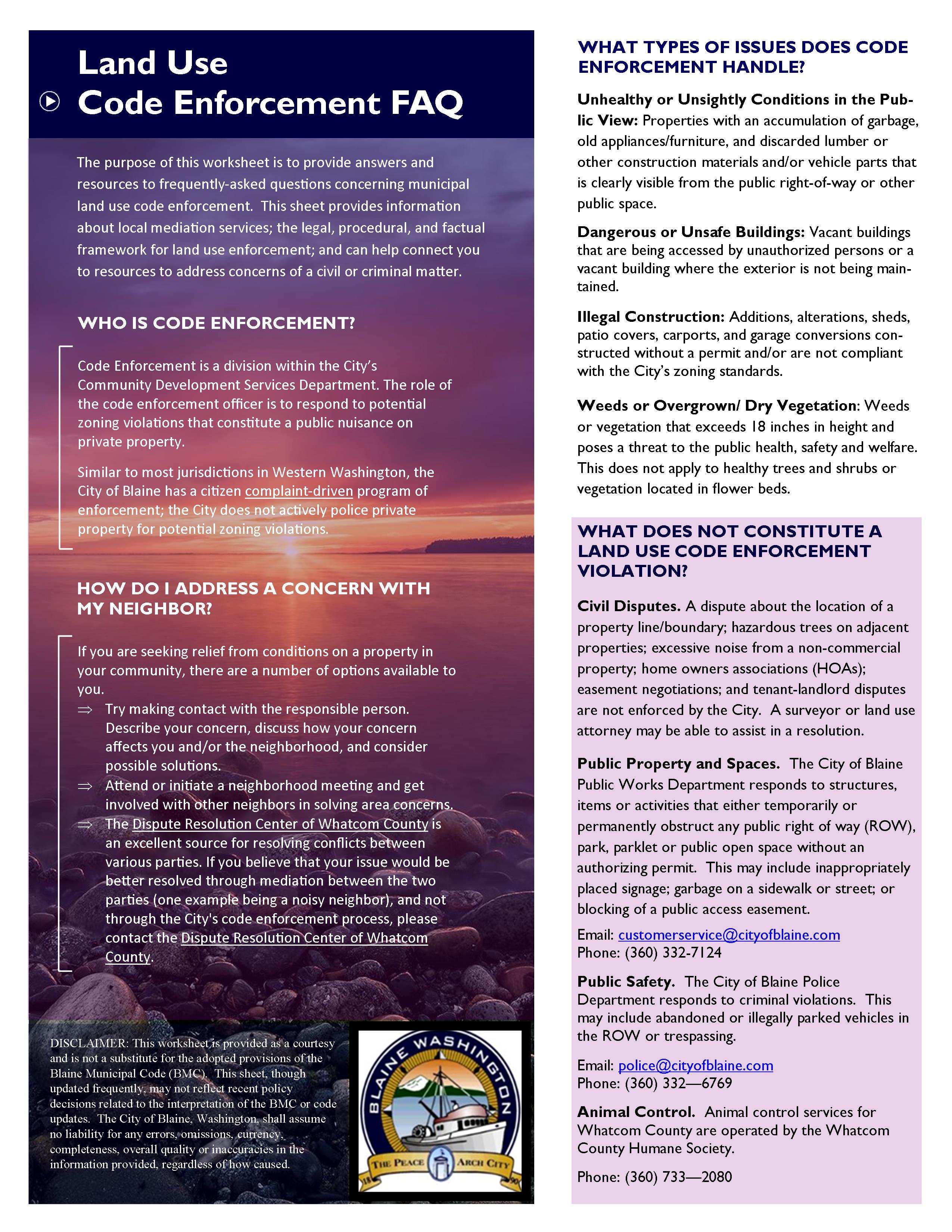 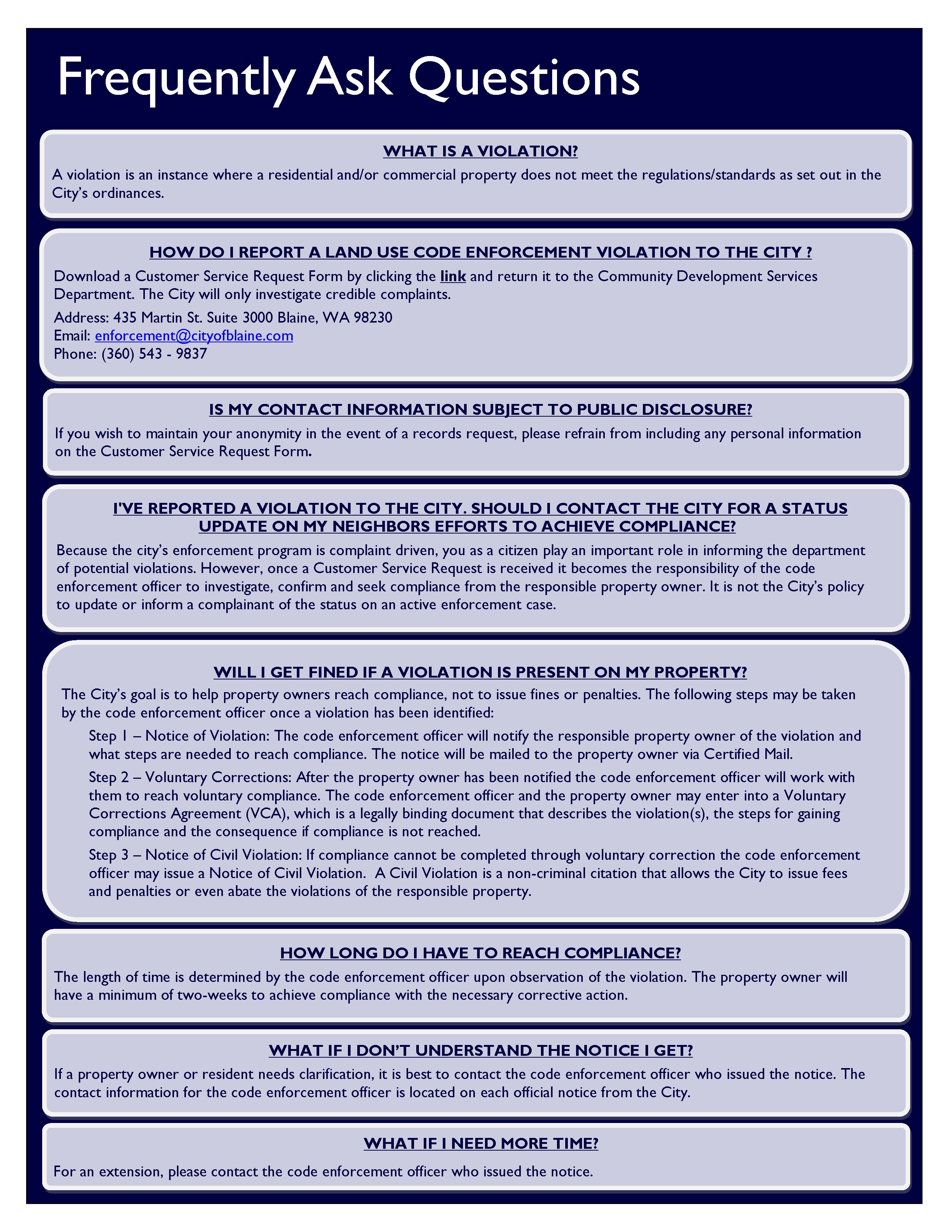 6
2021 Work Program
7
City of Blaine Council
City website: 

www.cityofblaine.com
For Additional Information:

      
     Call Allison Tompkins at 360-332-8311

      Email: atompkins@cityofblaine.com
Allison Tompkins
Community Planner I
Code Enforcement Officer

City of Blaine Community Development Services
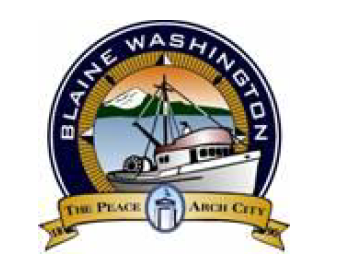